Introduction to Data Management
Database Design
RA and ER
February 3, 2025
1
Recap: Relational Algebra
SQL: declarative language; we say what


RA: an algebra for saying how


Optimizer converts SQL to RA
RA and ER
February 3, 2025
2
Recap: Relational Algebra
RA and ER
February 3, 2025
3
Recap: Relational Algebra
Monotone
Non-monotone
Monotone, but doesn’t do anything
RA and ER
February 3, 2025
4
Simple SQL to RA
RA and ER
February 3, 2025
5
SQL to RA
Single SELECT-FROM-WHERE query:
SELECT attrs
FROM T1,T2,...,Tn
WHERE condition;
. . .
RA and ER
February 3, 2025
6
SQL to RA
Single SELECT-FROM-WHERE query:
SELECT attrs
FROM T1,T2,...,Tn
WHERE condition;
. . .
Next: to convert group-bywe need to extend RA
RA and ER
February 3, 2025
7
Extended Relational Algebra
RA and ER
February 3, 2025
8
Duplicate Elimination
Eliminates duplicatesfrom the bag T
SELECT DISTINCT *
FROM T;
RA and ER
February 3, 2025
9
Duplicate Elimination
Eliminates duplicatesfrom the bag T
SELECT DISTINCT *
FROM T;
RA and ER
February 3, 2025
10
Duplicate Elimination
Eliminates duplicatesfrom the bag T
SELECT DISTINCT *
FROM T;
RA and ER
February 3, 2025
11
GroupBy-Aggregate
Group-by, then aggregate
SELECT attr1,...,agg1,...
FROM T
GROUP BY attr1,...;
RA and ER
February 3, 2025
12
GroupBy-Aggregate
Group-by, then aggregate
SELECT attr1,...,agg1,...
FROM T
GROUP BY attr1,...;
Payroll
RA and ER
February 3, 2025
13
GroupBy-Aggregate
Group-by, then aggregate
SELECT attr1,...,agg1,...
FROM T
GROUP BY attr1,...;
Payroll
RA and ER
February 3, 2025
14
GroupBy-Aggregate
No need for a HAVING operator!
Find all jobs where theaverage salary of employeesearning over 55000is < 70000
Payroll
RA and ER
February 3, 2025
15
GroupBy-Aggregate
No need for a HAVING operator!
Find all jobs where theaverage salary of employeesearning over 55000is < 70000
SELECT Job
FROM PayrollWHERE Salary > 55000
GROUP BY Job
HAVING avg(Salary)<70000;
Payroll
RA and ER
February 3, 2025
16
GroupBy-Aggregate
No need for a HAVING operator!
Find all jobs where theaverage salary of employeesearning over 55000is < 70000
SELECT Job
FROM PayrollWHERE Salary > 55000
GROUP BY Job
HAVING avg(Salary)<70000;
Payroll
Payroll
RA and ER
February 3, 2025
17
GroupBy-Aggregate
No need for a HAVING operator!
Find all jobs where theaverage salary of employeesearning over 55000is < 70000
WHERE
SELECT Job
FROM PayrollWHERE Salary > 55000
GROUP BY Job
HAVING avg(Salary)<70000;
Payroll
Payroll
RA and ER
February 3, 2025
18
GroupBy-Aggregate
No need for a HAVING operator!
HAVING
Find all jobs where theaverage salary of employeesearning over 55000is < 70000
WHERE
SELECT Job
FROM PayrollWHERE Salary > 55000
GROUP BY Job
HAVING avg(Salary)<70000;
Payroll
Payroll
RA and ER
February 3, 2025
19
Discussion
RA and ER
February 3, 2025
20
Nested SQL to RA
RA and ER
February 3, 2025
21
Nested Queries to RA
RA and ER
February 3, 2025
22
A Simple Case: the WITH Clause
WITH Cardrivers AS
  (SELECT DISTINCT P.*
   FROM Payroll P, Regist R
   WHERE P.UserId=R.UserID)
SELECT avg(Salary)
FROM Cardrivers;
RA and ER
February 3, 2025
23
A Simple Case: the WITH Clause
WITH Cardrivers AS
  (SELECT DISTINCT P.*
   FROM Payroll P, Regist R
   WHERE P.UserId=R.UserID)
SELECT avg(Salary)
FROM Cardrivers;
Payroll P
Regist R
RA and ER
February 3, 2025
24
A Simple Case: the WITH Clause
WITH Cardrivers AS
  (SELECT DISTINCT P.*
   FROM Payroll P, Regist R
   WHERE P.UserId=R.UserID)
SELECT avg(Salary)
FROM Cardrivers;
ComputesCardrivers
Payroll P
Regist R
RA and ER
February 3, 2025
25
A Simple Case: the WITH Clause
Does the rest
WITH Cardrivers AS
  (SELECT DISTINCT P.*
   FROM Payroll P, Regist R
   WHERE P.UserId=R.UserID)
SELECT avg(Salary)
FROM Cardrivers;
ComputesCardrivers
Payroll P
Regist R
RA and ER
February 3, 2025
26
A Simple Case: a Monotone Query
SELECT P.UserID, P.Name
FROM Payroll P
WHERE exists
      (SELECT *
       FROM Regist R
       WHERE P.UserID = R.UserID);
RA and ER
February 3, 2025
27
A Simple Case: a Monotone Query
SELECT P.UserID, P.Name
FROM Payroll P
WHERE exists
      (SELECT *
       FROM Regist R
       WHERE P.UserID = R.UserID);
Firstunnest
SELECT DISTINCT P.UserID, P.Name
FROM Payroll P, Regist R
WHERE P.UserID = R.UserID;
RA and ER
February 3, 2025
28
A Simple Case: a Monotone Query
SELECT P.UserID, P.Name
FROM Payroll P
WHERE exists
      (SELECT *
       FROM Regist R
       WHERE P.UserID = R.UserID);
Firstunnest
Payroll P
Regist R
SELECT DISTINCT P.UserID, P.Name
FROM Payroll P, Regist R
WHERE P.UserID = R.UserID;
The convertto RA
RA and ER
February 3, 2025
29
A Simple Case: a Monotone Query
SELECT P.UserID, P.Name
FROM Payroll P
WHERE exists
      (SELECT *
       FROM Regist R
       WHERE P.UserID = R.UserID);
DISTINCT
Firstunnest
Payroll P
Regist R
SELECT DISTINCT P.UserID, P.Name
FROM Payroll P, Regist R
WHERE P.UserID = R.UserID;
The convertto RA
RA and ER
February 3, 2025
30
A Difficult Case: a Non-Monotone Query
SELECT P.UserID
FROM Payroll P
WHERE not exists
      (SELECT *
       FROM Regist R
       WHERE P.UserID = R.UserID);
RA and ER
February 3, 2025
31
A Difficult Case: a Non-Monotone Query
SELECT P.UserID
FROM Payroll P
WHERE not exists
      (SELECT *
       FROM Regist R
       WHERE P.UserID = R.UserID);
Totally, totallywrong!
Regist R
Payroll P
RA and ER
February 3, 2025
32
A Difficult Case: a Non-Monotone Query
SELECT P.UserID
FROM Payroll P
WHERE not exists
      (SELECT *
       FROM Regist R
       WHERE P.UserID = R.UserID);
Totally, totallywrong!
There are nosubqueries in RA.
Regist R
Payroll P
RA and ER
February 3, 2025
33
A Difficult Case: a Non-Monotone Query
SELECT P.UserID
FROM Payroll P
WHERE not exists
      (SELECT *
       FROM Regist R
       WHERE P.UserID = R.UserID);
Totally, totallywrong!
There are nosubqueries in RA.
Regist R
Payroll P
Need to unnest,but first need to de-correlate.
RA and ER
February 3, 2025
34
A Difficult Case: a Non-Monotone Query
SELECT P.UserID
FROM Payroll P
WHERE not exists
      (SELECT *
       FROM Regist R
       WHERE P.UserID = R.UserID);
Firstde-correlate
SELECT P.UserID
FROM Payroll P
WHERE P.UserID not in
      (SELECT R.UserID
       FROM Regist R);
RA and ER
February 3, 2025
35
A Difficult Case: a Non-Monotone Query
SELECT P.UserID
FROM Payroll P
WHERE not exists
      (SELECT *
       FROM Regist R
       WHERE P.UserID = R.UserID);
Firstde-correlate
SELECT P.UserID
FROM Payroll P
WHERE P.UserID not in
      (SELECT R.UserID
       FROM Regist R);
SELECT P.UserID
FROM Payroll P   EXCEPT
SELECT R.UserID
FROM Regist R;
Then unnestusing set difference
RA and ER
February 3, 2025
36
A Difficult Case: a Non-Monotone Query
SELECT P.UserID
FROM Payroll P
WHERE not exists
      (SELECT *
       FROM Regist R
       WHERE P.UserID = R.UserID);
Payroll P
Regist R
Firstde-correlate
Finally,rewrite to RA
SELECT P.UserID
FROM Payroll P
WHERE P.UserID not in
      (SELECT R.UserID
       FROM Regist R);
SELECT P.UserID
FROM Payroll P   EXCEPT
SELECT R.UserID
FROM Regist R;
Then unnestusing set difference
RA and ER
February 3, 2025
37
Discussion
SQL = declarative language; what we wantRA = an algebra; how to get it

We write in SQL, optimizers generates RA

Some language resemble RA more than SQL,e.g. Spark

Next topic: how to design a database from scratch
RA and ER
February 3, 2025
38
Database Design
RA and ER
February 3, 2025
39
Database Design
New application needs persistent database.


The database will persist for a long period of time. We need a good design from day 1.


Incorporate feedback from many stakeholders
Programmers, business teams, analysts, data scientists, product managers, …
RA and ER
February 3, 2025
40
The Database Design Process
Conceptual Model
Today
Relational Model
+ Schema
+ Constraints
RA and ER
February 3, 2025
41
The Database Design Process
Conceptual Model
Today
Relational Model
+ Schema
+ Constraints
Conceptual Schema
+ Normalization
Next Lectures
RA and ER
February 3, 2025
42
The Database Design Process
Conceptual Model
Today
Relational Model
+ Schema
+ Constraints
Conceptual Schema
+ Normalization
Next Lectures
Physical Schema
+ Partitioning
+ Indexing
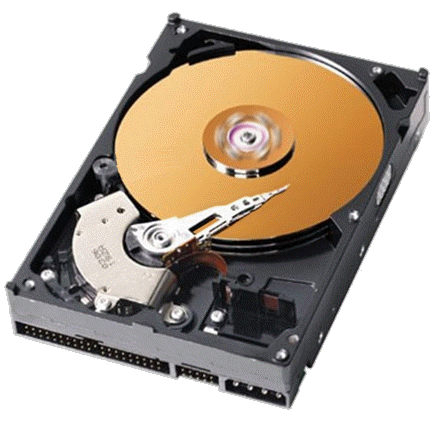 Later…
RA and ER
February 3, 2025
43
ER Diagrams
Entity-Relationship (ER) Diagrams


A visual way to describe the schema of a database


Language independent: may implement in SQL, or some other data model
RA and ER
February 3, 2025
44
Example
Application to track the lifetime of products

Keep information about Products: name, price, …

Who manufactures them?  Company name, address, their workers, …

Who buys them? Customers with their names, …
RA and ER
February 3, 2025
45
Example: designing the Entity Sets
Product
RA and ER
February 3, 2025
46
Example: designing the Entity Sets
Product
Company
Worker
RA and ER
February 3, 2025
47
Example: designing the Entity Sets
Product
Company
Buyer
Worker
RA and ER
February 3, 2025
48
Example: designing the Entity Sets
Product
Company
Buyer
Worker
Should these bedifferent entity sets?
RA and ER
February 3, 2025
49
Example: designing the Entity Sets
Product
Company
Person
Let’s keep thingssimple for now
RA and ER
February 3, 2025
50
Example: adding Attributes
Next, let’s designtheir attributes
Product
Company
Person
RA and ER
February 3, 2025
51
Example: adding Attributes
Name
Price
PID
Product
Company
Person
RA and ER
February 3, 2025
52
Example: adding Attributes
Name
Name
Price
PID
CID
Product
Company
Person
RA and ER
February 3, 2025
53
Example: adding Attributes
Ceo
Name
Name
Price
Address
PID
CID
Product
Company
Determine ALLattributes thatyour applicationneeds
Person
RA and ER
February 3, 2025
54
Example: adding Attributes
Ceo
Name
Name
Price
Address
PID
CID
Product
Company
Person
address
UID
name
RA and ER
February 3, 2025
55
Example: adding Relationships
Ceo
Name
Name
Price
Address
PID
CID
Product
Company
Next, design therelationships
Person
address
UID
name
RA and ER
February 3, 2025
56
Example: adding Relationships
Ceo
Name
Name
Price
Address
PID
CID
Makes
Product
Company
Person
address
UID
name
RA and ER
February 3, 2025
57
Example: adding Relationships
Ceo
Name
Name
Price
Address
PID
CID
Makes
Product
Company
Employs
Person
address
UID
name
RA and ER
February 3, 2025
58
Example: adding Relationships
Ceo
Name
Name
Price
Address
PID
CID
Makes
Product
Company
Buys
Employs
Person
address
UID
name
RA and ER
February 3, 2025
59
Example: Refining the Schema
Ceo
Name
Name
Actually, we want separateBuyers and Workers
Price
Address
PID
CID
Makes
Product
Company
Buys
Employs
Person
address
UID
name
RA and ER
February 3, 2025
60
Example: Refining the Schema
Ceo
Name
Name
Price
Address
PID
CID
Makes
Product
Company
Buys
Employs
Customer
Worker
RA and ER
February 3, 2025
61
Example: Refining the Schema
Ceo
Name
Name
Price
Address
PID
CID
Makes
Product
Company
Buys
Employs
address
address
name
name
Customer
Worker
UID
UID
RA and ER
February 3, 2025
62
Example: Refining the Schema
Ceo
Name
Name
Price
Address
PID
CID
Makes
Product
Company
Buys
Employs
address
address
Unit
name
name
Customer
Worker
UID
UID
RA and ER
February 3, 2025
63
Example: Refining the Schema
Ceo
Name
Name
Price
Address
PID
CID
Makes
Product
Company
Buys
Employs
address
address
Rating
Unit
name
name
Customer
Worker
UID
UID
RA and ER
February 3, 2025
64
Example: Refining the Schema
Ceo
Name
Name
Price
Address
PID
CID
Makes
Product
Company
Buys
Employs
Duplication
address
address
Rating
Unit
name
name
Customer
Worker
UID
UID
RA and ER
February 3, 2025
65
Example: Refining the Schema
Ceo
Name
Name
Price
Address
PID
CID
Makes
Product
Company
address
UID
name
Buys
Employs
Person
Rating
Unit
isA
isA
Customer
Worker
RA and ER
February 3, 2025
66
Discussion
ER diagram are easy to design,yet rigorous enough to convert to SQL

Lots of ER diagram "dialects"
Textbook use rectangles/diamonds/ovals
Industry uses other standards 

In class we use the textbook version

Next: E/R diagrams in detail
RA and ER
February 3, 2025
67
ER Diagrams: Building Blocks
These are all the components we will learn about
Entity set
Attribute
Relationship
Subclass
isA
Weak Entity
ER Diagrams
February 3, 2025
68
Entity Sets
ER Diagrams
February 3, 2025
69
Entity Set
Entity set is the same as a class
An entity is the same as an object
An attribute is the same as a field of a class
name
address
UID
Person
ER Diagrams
February 3, 2025
70
[Speaker Notes: Entity set: company
Attribute: address
Entity: Microsoft]
Entity Set
Entity set is the same as a class
An entity is the same as an object
An attribute is the same as a field of a class
Primary key
name
address
UID
Person
ER Diagrams
February 3, 2025
71
[Speaker Notes: Entity set: company
Attribute: address
Entity: Microsoft]
Entity Set
Entity set is the same as a class
An entity is the same as an object
An attribute is the same as a field of a class
Primary key
name
address
UID
Every entity setmust have a primary key,or a derived one.
Person
ER Diagrams
February 3, 2025
72
[Speaker Notes: Entity set: company
Attribute: address
Entity: Microsoft]
Entity Set to SQL
Entity set is the same as a class
An entity is the same as an object
An attribute is the same as a field of a class
How dowe representin SQL?
name
address
UID
Person
ER Diagrams
February 3, 2025
73
[Speaker Notes: Entity set: company
Attribute: address
Entity: Microsoft]
Entity Set to SQL
Entity set is the same as a class
An entity is the same as an object
An attribute is the same as a field of a class
How dowe representin SQL?
name
address
UID
CREATE TABLE  Person (
    UID INT PRIMARY KEY,
    name TEXT,
    address TEXT);
Person
ER Diagrams
February 3, 2025
74
[Speaker Notes: Entity set: company
Attribute: address
Entity: Microsoft]
Relationships
ER Diagrams
February 3, 2025
75
Relationships
A relationship relates entities from two entity sets
R
A
B
ER Diagrams
February 3, 2025
76
[Speaker Notes: Entity set: company
Attribute: address
Entity: Microsoft]
Relationships
A relationship relates entities from two entity sets
Ceo
Name
Name
Price
Address
PID
CID
Makes
Product
Company
ER Diagrams
February 3, 2025
77
[Speaker Notes: Entity set: company
Attribute: address
Entity: Microsoft]
Relationships
A relationship relates entities from two entity sets
Ceo
Name
Name
Price
Address
PID
CID
Makes
Product
Company
How dowe representin SQL?
ER Diagrams
February 3, 2025
78
[Speaker Notes: Entity set: company
Attribute: address
Entity: Microsoft]
Relationships
A relationship relates entities from two entity sets
Ceo
Name
Name
Price
Address
PID
CID
Makes
Product
Company
How dowe representin SQL?
CREATE TABLE  Makes (
    PID INT References Product,
    CID INT References Company);
ER Diagrams
February 3, 2025
79
[Speaker Notes: Entity set: company
Attribute: address
Entity: Microsoft]
Relationships
A relationship relates entities from two entity sets
A relationship can have attributes too!
Ceo
Name
Name
Price
Address
PID
CID
Makes
Product
Company
Quantity
ER Diagrams
February 3, 2025
80
[Speaker Notes: Entity set: company
Attribute: address
Entity: Microsoft]
Relationships
A relationship relates entities from two entity sets
A relationship can have attributes too!
Ceo
Name
Name
Price
Address
PID
CID
Makes
Product
Company
Quantity
CREATE TABLE  Makes (
    PID INT References Product,
    CID INT References Company,    Quantity Int);
ER Diagrams
February 3, 2025
81
[Speaker Notes: Entity set: company
Attribute: address
Entity: Microsoft]
Relationships
A relationship relates entities from two entity sets
A relationship can have attributes too!
Ceo
Name
Name
Price
Address
PID
CID
Makes
Product
Company
CREATE TABLE  Makes (
    PID INT References Product,
    CID INT References Company,    Quantity Int,
    Primary Key (PID, CID));
Quantity
Key in a relationshipsconsists of entities only
ER Diagrams
February 3, 2025
82
[Speaker Notes: Entity set: company
Attribute: address
Entity: Microsoft]
Relationship Multiplicity
One-to-one
Many-to-one
Many-to-many
ER Diagrams
February 3, 2025
83
[Speaker Notes: NOTE: I switched examples!]
Relationship Multiplicity
One-to-one
Many-to-one
Many-to-many
Makes
Product
Company
ER Diagrams
February 3, 2025
84
Relationship Multiplicity
One-to-one
Many-to-one
Many-to-many
Product
Company
Hasbro, …
Beyblade, …
Trolls, …
Nyform, …
Makes
Product
Company
ER Diagrams
February 3, 2025
85
Relationship Multiplicity
One-to-one
Many-to-one
Many-to-many
CREATE TABLE Product (  PID int PRIMARY KEY, ...);
CREATE TABLE Company (  CID int PRIMARY KEY, ...);
CREATE TABLE Makes (
  PID int REFERENCES Product,
  CID int REFERENCES Company);
Product
Company
Hasbro, …
Beyblade, …
Trolls, …
Nyform, …
Makes
Product
Company
ER Diagrams
February 3, 2025
86
Relationship Multiplicity
One-to-one
Many-to-one
Many-to-many
Makes
Product
Company
ER Diagrams
February 3, 2025
87
Relationship Multiplicity
One-to-one
Many-to-one
Many-to-many
Product
Company
Hasbro, …
Beyblade, …
Trolls, …
Nyform, …
Makes
Product
Company
ER Diagrams
February 3, 2025
88
Relationship Multiplicity
One-to-one
Many-to-one
Many-to-many
CREATE TABLE Product (  PID int PRIMARY KEY, ...);
CREATE TABLE Company (  CID int PRIMARY KEY, ...);
CREATE TABLE Makes (
  PID int UNIQUE          REFERENCES Product,
  CID int UNIQUE          REFERENCES Company);
Product
Company
Hasbro, …
Beyblade, …
Trolls, …
Nyform, …
Makes
Product
Company
ER Diagrams
February 3, 2025
89
Relationship Multiplicity
One-to-one
Many-to-one
Many-to-many
We will revisethis shortly
CREATE TABLE Product (  PID int PRIMARY KEY, ...);
CREATE TABLE Company (  CID int PRIMARY KEY, ...);
CREATE TABLE Makes (
  PID int UNIQUE          REFERENCES Product,
  CID int UNIQUE          REFERENCES Company);
Product
Company
Hasbro, …
Beyblade, …
Trolls, …
Nyform, …
Makes
Product
Company
ER Diagrams
February 3, 2025
90
Relationship Multiplicity
One-to-one
Many-to-one
Many-to-many
Makes
Product
Company
ER Diagrams
February 3, 2025
91
Relationship Multiplicity
One-to-one
Many-to-one
Many-to-many
Product
Company
Hasbro, …
Beyblade, …
Trolls, …
Nyform, …
Makes
Product
Company
ER Diagrams
February 3, 2025
92
Relationship Multiplicity
One-to-one
Many-to-one
Many-to-many
CREATE TABLE Product (  PID int PRIMARY KEY, ...);
CREATE TABLE Company (  CID int PRIMARY KEY, ...);
CREATE TABLE Makes (
  PID int UNIQUE          REFERENCES Product,
  CID int REFERENCES Company);
Product
Company
Hasbro, …
Beyblade, …
Trolls, …
Nyform, …
Makes
Product
Company
ER Diagrams
February 3, 2025
93
Relationship Multiplicity
One-to-one
Many-to-one
Many-to-many
CREATE TABLE Product (  PID int PRIMARY KEY, ...);
CREATE TABLE Company (  CID int PRIMARY KEY, ...);
CREATE TABLE Makes (
  PID int PRIMARY KEY          REFERENCES Product,
  CID int REFERENCES Company);
Product
Company
Better
Hasbro, …
Beyblade, …
Trolls, …
Nyform, …
Makes
Product
Company
ER Diagrams
February 3, 2025
94
Relationship Multiplicity
One-to-one
Many-to-one
Many-to-many
Do we needthe Makes table?
CREATE TABLE Product (  PID int PRIMARY KEY, ...);
CREATE TABLE Company (  CID int PRIMARY KEY, ...);
CREATE TABLE Makes (
  PID int PRIMARY KEY          REFERENCES Product,
  CID int REFERENCES Company);
Product
Company
Hasbro, …
Beyblade, …
Trolls, …
Nyform, …
Makes
Product
Company
ER Diagrams
February 3, 2025
95
Relationship Multiplicity
One-to-one
Many-to-one
Many-to-many
We don’t needseparate table!
CREATE TABLE Product (  PID int PRIMARY KEY,  CID int REFERENCES Company,  ...);
CREATE TABLE Company (  CID int PRIMARY KEY, ...);
Product
Company
Hasbro, …
Beyblade, …
Trolls, …
Nyform, …
Makes
Product
Company
ER Diagrams
February 3, 2025
96
Relationship Multiplicity
One-to-one
Many-to-one
Many-to-many
Product
Maker
Alice, …
Beyblade, …
Trolls, …
Bob, …
Makes
Product
Maker
ER Diagrams
February 3, 2025
97
Relationship Multiplicity
One-to-one
Many-to-one
Many-to-many
CREATE TABLE Product (  PID int PRIMARY KEY,
  MID Int Reference Maker,
  ...);
CREATE TABLE Maker (  MID int PRIMARY KEY,
  PID int Reference Product,
  ...);
Product
Maker
Alice, …
Beyblade, …
Trolls, …
Bob, …
Makes
Product
Maker
ER Diagrams
February 3, 2025
98
Relationship Multiplicity
One-to-one
Many-to-one
Many-to-many
This is oneoption…
CREATE TABLE Product (  PID int PRIMARY KEY,
  MID Int Reference Maker,
  ...);
CREATE TABLE Maker (  MID int PRIMARY KEY,
  PID int Reference Product,
  ...);
Product
Maker
Alice, …
Beyblade, …
Trolls, …
Bob, …
Makes
Product
Maker
ER Diagrams
February 3, 2025
99
Relationship Multiplicity
One-to-one
Many-to-one
Many-to-many
Artisans
Product
Maker
Alice, …
Beyblade, …
Trolls, …
Bob, …
Makes
Product
Maker
ER Diagrams
February 3, 2025
100
Relationship Multiplicity
One-to-one
Many-to-one
Many-to-many
CREATE TABLE Artisans (  AID int PRIMARY KEY,
  ProductName text,
  MakerName text,
  ...);
Artisans
Product
Maker
Alice, …
Beyblade, …
Trolls, …
Bob, …
Makes
Product
Maker
ER Diagrams
February 3, 2025
101
Relationship Multiplicity
One-to-one
Many-to-one
Many-to-many
CREATE TABLE Artisans (  AID int PRIMARY KEY,
  ProductName text,
  MakerName text,
  ...);
Artisans
Product
Maker
Alice, …
Beyblade, …
Trolls, …
Bob, …
…and this isthe second option
Makes
Product
Maker
ER Diagrams
February 3, 2025
102
Multiplicity Constraints
One-to-one
Many-to-one
Many-to-many

Each company manufactures at most 20 products
OK in ER, but most SQL systems don’t support
Makes
Product
Company
ER Diagrams
February 3, 2025
103
Referential Integrity Constraints
(a complicated name for something very simple)
ER Diagrams
February 3, 2025
104
Referential Integrity Constraint
Regular arrow: at most one
Rounded arrow: exactly one
Address
Name
Name
PID
Price
CID
Ceo
Makes
Product
Company
ER Diagrams
February 3, 2025
105
Referential Integrity Constraint
Regular arrow: at most one
Rounded arrow: exactly one
Address
Name
Name
PID
Price
CID
Ceo
Makes
Product
Company
ER Diagrams
February 3, 2025
106
Referential Integrity Constraint
Regular arrow: at most one
Rounded arrow: exactly one
CREATE TABLE Product (  PID int PRIMARY KEY,  CID int REFERENCES Company,  ...);
CREATE TABLE Company (  CID int PRIMARY KEY, ...);
Address
Name
Name
PID
Price
CID
Ceo
Makes
Product
Company
ER Diagrams
February 3, 2025
107
Referential Integrity Constraint
Regular arrow: at most one
Rounded arrow: exactly one
CREATE TABLE Product (  PID int PRIMARY KEY,  CID int REFERENCES Company      NOT NULL,  ...);
CREATE TABLE Company (  CID int PRIMARY KEY, ...);
Address
Name
Name
PID
Price
CID
Ceo
Makes
Product
Company
ER Diagrams
February 3, 2025
108
Referential Integrity Constraint
Regular arrow: at most one
Rounded arrow: exactly one
CREATE TABLE Product (  PID int PRIMARY KEY,  CID int REFERENCES Company      NOT NULL,  ...);
CREATE TABLE Company (  CID int PRIMARY KEY, ...);
This is called a“referential integrity constraint”
Address
Name
Name
PID
Price
CID
Ceo
Makes
Product
Company
ER Diagrams
February 3, 2025
109
Multi-way Relationships
ER Diagrams
February 3, 2025
110
Multi-Way Relationships
So far we saw binary relationships:they connect two entity sets


Also possible: multi-way relationships:they connect three or more entity sets
ER Diagrams
February 3, 2025
111
Multi-Way Relationships
R
A
B
C
ER Diagrams
February 3, 2025
112
[Speaker Notes: Entity set: company
Attribute: address
Entity: Microsoft]
Multi-Way Relationships
Product
Company
Purchase
Buyer
ER Diagrams
February 3, 2025
113
[Speaker Notes: An arrow pointing to an entity set E means that if we select one entity from each of the OTHER sets in the relationship, those entities are related to at-most ONE entity in E.]
Multi-Way Relationships
CREATE TABLE Product (
    PID INT PRIMARY KEY,...);
CREATE TABLE Company (
    CID INT PRIMARY KEY,...);
CREATE TABLE Buyer (
    BID INT PRIMARY KEY,...);

CREATE TABLE Purchase (
    PID INT REFERENCES Product,
    CID INT REFERENCES Company,
    BID INT REFERENCES Buyer,
    ...);
Product
Company
Purchase
Buyer
ER Diagrams
February 3, 2025
114
[Speaker Notes: An arrow pointing to an entity set E means that if we select one entity from each of the OTHER sets in the relationship, those entities are related to at-most ONE entity in E.]
Multi-Way Relationships
CREATE TABLE Product (
    PID INT PRIMARY KEY,...);
CREATE TABLE Company (
    CID INT PRIMARY KEY,...);
CREATE TABLE Buyer (
    BID INT PRIMARY KEY,...);

CREATE TABLE Purchase (
    PID INT REFERENCES Product,
    CID INT REFERENCES Company,
    BID INT REFERENCES Buyer,
    ...);
Product
Company
Purchase
Buyer
ER Diagrams
February 3, 2025
115
[Speaker Notes: An arrow pointing to an entity set E means that if we select one entity from each of the OTHER sets in the relationship, those entities are related to at-most ONE entity in E.]
Multi-Way Relationships
CREATE TABLE Product (
    PID INT PRIMARY KEY,...);
CREATE TABLE Company (
    CID INT PRIMARY KEY,...);
CREATE TABLE Buyer (
    BID INT PRIMARY KEY,...);

CREATE TABLE Purchase (
    PID INT REFERENCES Product,
    CID INT REFERENCES Company,
    BID INT REFERENCES Buyer,
    ...);
Product
Company
Purchase
Buyer
Purchase
ER Diagrams
February 3, 2025
116
[Speaker Notes: An arrow pointing to an entity set E means that if we select one entity from each of the OTHER sets in the relationship, those entities are related to at-most ONE entity in E.]
Multi-Way Relationships
CREATE TABLE Product (
    PID INT PRIMARY KEY,...);
CREATE TABLE Company (
    CID INT PRIMARY KEY,...);
CREATE TABLE Buyer (
    BID INT PRIMARY KEY,...);

CREATE TABLE Purchase (
    PID INT REFERENCES Product,
    CID INT REFERENCES Company,
    BID INT REFERENCES Buyer,
    ...);
Product
Company
!
Purchase
Buyer
Purchase
ER Diagrams
February 3, 2025
117
[Speaker Notes: An arrow pointing to an entity set E means that if we select one entity from each of the OTHER sets in the relationship, those entities are related to at-most ONE entity in E.]
Multi-Way Relationships
CREATE TABLE Product (
    PID INT PRIMARY KEY,...);
CREATE TABLE Company (
    CID INT PRIMARY KEY,...);
CREATE TABLE Buyer (
    BID INT PRIMARY KEY,...);

CREATE TABLE Purchase (
    PID INT REFERENCES Product,
    CID INT REFERENCES Company,
    BID INT REFERENCES Buyer,
    ...);
Product
Company
!
Purchase
Buyer
Purchase
Arrow means:a buyer always buys a productfrom the same company
ER Diagrams
February 3, 2025
118
[Speaker Notes: An arrow pointing to an entity set E means that if we select one entity from each of the OTHER sets in the relationship, those entities are related to at-most ONE entity in E.]
Multi-Way Relationships
CREATE TABLE Product (
    PID INT PRIMARY KEY,...);
CREATE TABLE Company (
    CID INT PRIMARY KEY,...);
CREATE TABLE Buyer (
    BID INT PRIMARY KEY,...);

CREATE TABLE Purchase (
    PID INT REFERENCES Product,
    CID INT REFERENCES Company,
    BID INT REFERENCES Buyer,
    PRIMARY KEY (BID, PID),
    ...);
Product
Company
!
Purchase
Buyer
Purchase
Arrow means:a buyer always buys a productfrom the same company
ER Diagrams
February 3, 2025
119
[Speaker Notes: An arrow pointing to an entity set E means that if we select one entity from each of the OTHER sets in the relationship, those entities are related to at-most ONE entity in E.]
Multi-Way Relationships
CREATE TABLE Product (
    PID INT PRIMARY KEY,...);
CREATE TABLE Company (
    CID INT PRIMARY KEY,...);
CREATE TABLE Buyer (
    BID INT PRIMARY KEY,...);

CREATE TABLE Purchase (
    PID INT REFERENCES Product,
    CID INT REFERENCES Company,
    BID INT REFERENCES Buyer,
    PRIMARY KEY (BID, PID),
    ...);
Product
Company
!
Purchase
Buyer
Purchase
Arrow means:a buyer always buys a productfrom the same company
Not allowed
ER Diagrams
February 3, 2025
120
[Speaker Notes: An arrow pointing to an entity set E means that if we select one entity from each of the OTHER sets in the relationship, those entities are related to at-most ONE entity in E.]
Multi-Way Relationships
CREATE TABLE Product (
    PID INT PRIMARY KEY,...);
CREATE TABLE Company (
    CID INT PRIMARY KEY,...);
CREATE TABLE Buyer (
    BID INT PRIMARY KEY,...);

CREATE TABLE Purchase (
    PID INT REFERENCES Product,
    CID INT REFERENCES Company,
    BID INT REFERENCES Buyer,
    PRIMARY KEY (BID, PID),
    ...);
Product
Company
!
Purchase
Buyer
Purchase
What do two arrows this mean?
ER Diagrams
February 3, 2025
121
[Speaker Notes: An arrow pointing to an entity set E means that if we select one entity from each of the OTHER sets in the relationship, those entities are related to at-most ONE entity in E.]
Multi-Way Relationships
CREATE TABLE Product (
    PID INT PRIMARY KEY,...);
CREATE TABLE Company (
    CID INT PRIMARY KEY,...);
CREATE TABLE Buyer (
    BID INT PRIMARY KEY,...);

CREATE TABLE Purchase (
    PID INT REFERENCES Product,
    CID INT REFERENCES Company,
    BID INT REFERENCES Buyer,
    PRIMARY KEY (BID, PID),
    ...);
Product
Company
!
Purchase
Buyer
Purchase
What do two arrows this mean?
We read each arrow separately:
ER Diagrams
February 3, 2025
122
[Speaker Notes: An arrow pointing to an entity set E means that if we select one entity from each of the OTHER sets in the relationship, those entities are related to at-most ONE entity in E.]
Multi-Way Relationships
CREATE TABLE Product (
    PID INT PRIMARY KEY,...);
CREATE TABLE Company (
    CID INT PRIMARY KEY,...);
CREATE TABLE Buyer (
    BID INT PRIMARY KEY,...);

CREATE TABLE Purchase (
    PID INT REFERENCES Product,
    CID INT REFERENCES Company,
    BID INT REFERENCES Buyer,
    UNIQUE (BID, PID),
    UNIQUE (BID, CID),
    ...);
Product
Company
!
Purchase
Buyer
Purchase
What do two arrows this mean?
We read each arrow separately:
ER Diagrams
February 3, 2025
123
[Speaker Notes: An arrow pointing to an entity set E means that if we select one entity from each of the OTHER sets in the relationship, those entities are related to at-most ONE entity in E.]
Multi-Way Relationships
CREATE TABLE Product (
    PID INT PRIMARY KEY,...);
CREATE TABLE Company (
    CID INT PRIMARY KEY,...);
CREATE TABLE Buyer (
    BID INT PRIMARY KEY,...);

CREATE TABLE Purchase (
    PID INT REFERENCES Product,
    CID INT REFERENCES Company,
    BID INT REFERENCES Buyer,
    UNIQUE (BID, PID),
    UNIQUE (BID, CID),
    ...);
Product
Company
!
Purchase
Buyer
Purchase
What do two arrows this mean?
We read each arrow separately:
…and every buyer buys at mostone product from each company
ER Diagrams
February 3, 2025
124
[Speaker Notes: An arrow pointing to an entity set E means that if we select one entity from each of the OTHER sets in the relationship, those entities are related to at-most ONE entity in E.]
Multi-Way Relationships
CREATE TABLE Product (
    PID INT PRIMARY KEY,...);
CREATE TABLE Company (
    CID INT PRIMARY KEY,...);
CREATE TABLE Buyer (
    BID INT PRIMARY KEY,...);

CREATE TABLE Purchase (
    PID INT REFERENCES Product,
    CID INT REFERENCES Company,
    BID INT REFERENCES Buyer,
    UNIQUE (BID, PID),
    UNIQUE (BID, CID),
    ...);
Product
Company
!
Purchase
Buyer
Purchase
What do two arrows this mean?
We read each arrow separately:
…and every buyer buys at mostone product from each company
ER Diagrams
February 3, 2025
125
[Speaker Notes: An arrow pointing to an entity set E means that if we select one entity from each of the OTHER sets in the relationship, those entities are related to at-most ONE entity in E.]
Summary of Relationships
Multiplicity constraints:
Many-many: separate table
Many-one: no separate table
Multiplicity constraints: only in ER

Referential integrity: foreign key NOT NULL

Multi-way relationships: foreign key to each
ER Diagrams
February 3, 2025
126
Subclasses
ER Diagrams
February 3, 2025
127
Subclassing
Entity set may be a subclass of another entity set
name
cid
pid
price
makes
Product
Company
is a
is a
Candy
Toy
age
isChocolate
ER Diagrams
February 3, 2025
128
Subclassing
Entity set may be a subclass of another entity set
Inherits attributes of superclass
name
cid
pid
price
makes
Product
Company
is a
is a
Candy
Toy
pid
pid
name
name
age
isChocolate
price
price
ER Diagrams
February 3, 2025
129
Representing Subclasses in SQL
Each entity set becomes a relation
name
pid
price
Product
is a
is a
Candy
Toy
age
isChocolate
ER Diagrams
February 3, 2025
130
Representing Subclasses in SQL
Product
Each entity set becomes a relation
name
pid
price
Product
is a
is a
Candy
Toy
age
isChocolate
ER Diagrams
February 3, 2025
131
Representing Subclasses in SQL
Product
Each entity set becomes a relation
name
pid
price
Product
Toy
is a
is a
Candy
Toy
age
isChocolate
ER Diagrams
February 3, 2025
132
Representing Subclasses in SQL
Product
Each entity set becomes a relation
name
pid
price
Product
Toy
is a
is a
Candy
Toy
age
isChocolate
ER Diagrams
February 3, 2025
133
Representing Subclasses in SQL
Product
Each entity set becomes a relation
name
pid
price
Product
Candy
Toy
is a
is a
Candy
Toy
age
isChocolate
ER Diagrams
February 3, 2025
134
Representing Subclasses in SQL
Product
Each entity set becomes a relation
name
pid
price
Product
Candy
Toy
is a
is a
Candy
Toy
age
isChocolate
ER Diagrams
February 3, 2025
135
Representing Subclasses in SQL
Product
Each entity set becomes a relation
name
pid
price
Product
Candy
Toy
is a
is a
Candy
Toy
age
isChocolate
ER Diagrams
February 3, 2025
136
Representing Subclasses in SQL
Product
Each entity set becomes a relation
name
pid
price
Product
Candy
Toy
is a
is a
Candy
Toy
567 MM& toy isboth Toy and Candy!
age
isChocolate
ER Diagrams
February 3, 2025
137
Representing Subclasses in SQL
Each entity set becomes a relation
CREATE TABLE Product (
  pid INT PRIMARY KEY,
  name TEXT,
  price FLOAT);
name
pid
price
CREATE TABLE Toy (
  pid INT PRIMARY KEY
      REFERENCES Product,
  age INT);
Product
is a
is a
CREATE TABLE Candy (
  pid INT PRIMARY KEY
      REFERENCES Product,
  isChocolate INT);
Candy
Toy
age
isChocolate
ER Diagrams
February 3, 2025
138
Discussion: Subclassing
Entity set may be a subclass of another entity set
Inherits all the attributes of the superclass


Some DBMSs support inheritance
However, we will simply represent inheritance using foreign keys and joins with the subclass and superclass
ER Diagrams
February 3, 2025
139
Weak Entity Sets
ER Diagrams
February 3, 2025
140
Weak Entity Set
Weak entity set: key includes key from another entity set
ER Diagrams
February 3, 2025
141
Weak Entity Set
Weak entity set: key includes key from another entity set
Affiliation
Team
University
∪
tname
uname
size
sport
ER Diagrams
February 3, 2025
142
Weak Entity Set
Weak entity set: key includes key from another entity set





The key of Team is (tname, uname) together
tname is not enough e.g. “Huskies” could be UCONN or UW
Affiliation
Team
University
∪
tname
uname
size
sport
ER Diagrams
February 3, 2025
143
Weak Entity Set
Weak entity set: key includes key from another entity set





The key of Team is (tname, uname) together
tname is not enough e.g. “Huskies” could be UCONN or UW

The weak entity set and its relationship to the other (entity set's) key are both depicted with double-outlines
Affiliation
Team
University
∪
tname
uname
size
sport
ER Diagrams
February 3, 2025
144
Weak Entity Set
Weak entity set: key includes key from another entity set
Affiliation
Team
University
∪
tname
uname
size
sport
CREATE TABLE University (
  uname TEXT PRIMARY KEY,
  size INT);
CREATE TABLE Team (
  uname TEXT REFERENCES University,
  tname TEXT,
  sport TEXT,
  PRIMARY KEY (uname, tname));
ER Diagrams
February 3, 2025
145
Discussion
What you should know:

Design simple ER diagrams

Understand:	relationships, inheritance, weak entity sets

Convert (correctly!) ER diagrams to SQL
ER Diagrams
February 3, 2025
146